Medeni hukuk
Şafak parlak börü
EDİNİLMİŞ MALLARA KATILMA REJİMİ
EDİNİLMİŞ MALLARA KATILMA REJİMİNDE HAK SAHİPLİĞİ İLİŞKİSİ
EDİNİLMİŞ MALLARA KATILMA REJİMİ
Eşlerin kanuni edinilmiş malları
«Edinilmiş mal, her eşin bu mal rejiminin devamı süresince karşılığını vererek elde ettiği malvarlığı değerleridir.»
Eşlerin edinilmiş mallara katılma rejimi süresince edindiği malvarlığı unsurları edinilmiş mal sayılır.
Evlilik süresince değil; edinilmiş mallara katılma rejimi süresince elde edilen unsurlardan bahsedilmiştir çünkü edinilmiş mallara katılma rejimi evlilik ile birlikte kurulmamış olabilir.
Karşılık, hukuki işlemlerde değişim değeri olarak sunulan eşlerin kişisel edimleri, eşlerin bedensel ve fikri gücünden veya eşlerden birine yönelik üçüncü kişinin haksız fiili veya edinilmiş mallardan olan bir hak veya eşyanın sarf edilmesinden kaynaklanabilir.
EDİNİLMİŞ MALLARA KATILMA REJİMİ
Edinilmiş mallara ilişkin yasal örnekler
Eşlerin çalışmasının karşılığı olan edinimler (eşin üçüncü kişilerdeki alacak hakları, şirket payları)
Sosyal güvenlik veya sosyal yardım kurum ve kuruluşlarının veya personele yardım amacı ile kurulan sandık vb. yaptığı ödemeler
Çalışma gücünün kaybı nedeniyle ödenen tazminatlar
Kişisel malların gelirleri
Edinilmiş malların yerine geçen değerler
Diğer edinilmiş mallar
Edinilmiş malların gelirleri, eşlere ödenen maddi tazminat
EDİNİLMİŞ MALLARA KATILMA REJİMİ
Eşlerin kanuni kişisel malları
Eşlerden birinin yalnız kişisel kullanımına yarayan eşya
Mal rejiminin başlangıcında eşlerden birine ait bulunan veya bir eşin sonradan miras yoluyla ya da herhangi bir şekilde karşılıksız kazanma yoluyla elde ettiği malvarlığı değerleri
Manevi tazminat alacakları
Kişisel mallar yerine geçen değerler
Sosyal güvenlik veya sosyal yardım kurum ve kuruluşlarının veya çalışma gücünün kaybı nedeniyle ödenen toptan ödeme veya tazminatların hak sahibinin kalan yaşam süresini kapsayan kısmı
EDİNİLMİŞ MALLARA KATILMA REJİMİ
Sözleşmesel kişisel veya edinilmiş mallar
«Eşler, mal rejimi sözleşmesiyle, bir mesleğin icrası veya işletmenin faaliyeti sebebiyle doğan edinilmiş mallara dahil olması gereken malvarlığı değerlerinin kişisel mal sayılacağını kabul edebilirler.»
Hak sahibi olan eşin mesleğini icrası veya işletmesinin faaliyeti için gerekli olan varlıkların tasfiyeden zarar görmesini önlemek amaçlanmıştır.
«Eşler, mal rejimi sözleşmesiyle kişisel malların gelirlerinin edinilmiş mallara dahil olmayacağını da kararlaştırabilirler.»
EDİNİLMİŞ MALLARA KATILMA REJİMİ
İSPAT, YÖNETİM, YARARLANMA VE TASARRUF
Kural: «Her eş, yasal sınırlar içerisinde kişisel malları ile edinilmiş mallarını yönetme, bunlardan yararlanma ve bunlar üzerinde tasarrufta bulunma hakkına sahiptir.»
Paylı mülkiyet payı üzerinde tasarruf: «Aksine anlaşma olmadıkça, eşlerden biri diğerinin rızası olmadan paylı mülkiyet konusu maldaki payı üzerinde tasarrufta bulunamaz.»

ÜÇÜNCÜ KİŞİLERE KARŞI SORUMLULUK
«Eşlerden her biri kendi borçlarından bütün malvarlığıyla sorumludur.»
EDİNİLMİŞ MALLARA KATILMA REJİMİ
SONA ERME VE TASFİYE
Sona erme
Eşlerden birinin ölümü 
Eşlerden biri hakkında gaiplik kararı verilmesiyle (gaiplik kararına sebep olan olay tarihinden itibaren)
Eşlerden birinin boşanma davası açması halinde (dava tarihinden itibaren)
Ayrılık davası açılması halinde: m. 180
Evliliğin mutlak butlan veya nisbi butlan sebebiyle iptaline karar verilmesiyle (dava tarihinden itibaren)
Hakimden mal ayrılığına geçilmesi talep edilmişse (dava tarihinden itibaren)
EDİNİLMİŞ MALLARA KATILMA REJİMİ
SONA ERME VE TASFİYE
Tasfiye
Tasfiye aşaması ve tasfiye davası: Tasfiye, kural olarak eşlerin aralarında yapacakları tasfiye anlaşmasına göre yapılır.
Ancak ölüm dışındaki bazı sebeplerde, mal rejiminin sona ermesi, tasfiyenin talep edilmesi için yeterli değildir. Örneğin boşanma kararıyla sona eren mal rejiminin tasfiyesi ancak bu kararın kesinleşmesiyle istenebilir.
Tasfiye davasını eşler veya ölmeleri halinde mirasçıları açabilir.
Tasfiye davası için hak düşürücü süre veya zamanaşımı öngörülmemiştir.
Görevli mahkeme aile mahkemesidir. 
Yetkili mahkeme ise ölümle sona ermede ölenin son yerleşim yeri; boşanma, evliliğin iptali ve hakim tarafından mal ayrılığına karar verilmesi halinde bu davalarda yetkili olan mahkeme; diğer hallerde davalının yerleşim yeri mahkemesidir.
EDİNİLMİŞ MALLARA KATILMA REJİMİ
Malların geri verilmesi, eşlerin paylı mülkiyetindeki bir malın eşlerden birine tahsisi ve borçlara ilişkin eşler arası düzenlemeler
Malların geri verilmesi: «Her eş, diğer eşte bulunan mallarını geri alır.»
Eşlerin malvarlıklarının birbirinden ayrılması için ilk yapılması gereken birbirlerinin zilyetliklerinde bulunan ve diğer eşe ait olan malların iade edilmesidir.
Eşlerin paylı mülkiyetindeki bir malın eşlerden birine tahsisi
Edinilmiş mallara katılma rejimi sona ermiş ve tasfiyesine başlanmış olmalıdır.
Hak sahibi eşin üstün yararı söz konusu olmalıdır.
Payını devredecek olan eşe, payın karşılığı ödenmelidir.
Üstün hakka sahip olan eş, bu hakkını, tasfiye tamamlanana kadar kullanmalıdır.
Taşınmaz bir mal söz konusuysa, tahsis kararından sonra tapu kütüğüne tescil yapılmalıdır. Tescil kurucu niteliktedir.
Borçlara ilişkin eşler arası düzenlemeler
«Eşler karşılıklı borçları ile ilgili düzenleme yapabilirler.»

Malvarlığı kesimlerinin birbirinden ayrılması: Eşlerin kişisel malları ve edinilmiş malları, mal rejiminin sona erdiği andaki durumlarına göre ayrılır.
EDİNİLMİŞ MALLARA KATILMA REJİMİ
Değer artış payı alacağı / Katkı alacağı
Değer artış payı alacağı, mal rejiminin tasfiyesinin tamamlanmasıyla muaccel olur.
Zamanından önce geri ödeme üzerinde eşlerin anlaşması mümkündür.
Tasfiye tarihine kadar eşler, yazılı bir anlaşmayla değer artışından pay almaktan vazgeçebilecekleri gibi, pay oranını da değiştirebilirler.
Tasfiyeden sonra değer artış payından vazgeçme şekle bağlı değildir.
Şartları
Diğer eşe ait bir malvarlığı unsuruna; iktisabı, iyileştirilmesi ve korunması hususunda katkı bulunmalıdır.
Mal rejiminin tasfiyesi anında bir değer artışının varlığı gerekir.
Mal rejiminin tasfiyesinde talep edilmelidir.
EDİNİLMİŞ MALLARA KATILMA REJİMİ
Hesaplanması
Değer artışının hesaplanması: Sona erme değeri ile başlangıç değeri arasındaki fark değer artışıdır.
Değer artış payının hesaplanması: Başlangıç değerine olan katkı oranının, değer artışına yansıtılması ile hesaplanır.
Değer artış payı alacağının hesaplanması: Temel alacak ve değer artış payının toplamı değer artış payı alacağıdır.
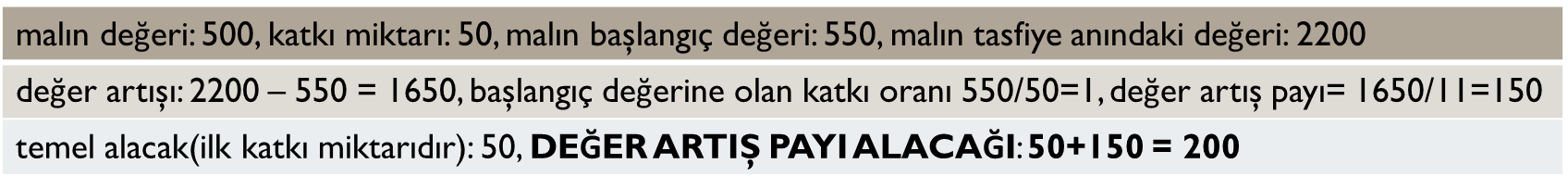 EDİNİLMİŞ MALLARA KATILMA REJİMİ
Değer artış payı alacağının artık değer hesabına etkisi
EDİNİLMİŞ MALLARA KATILMA REJİMİ
Denkleştirme alacağı: Eşin belirli bir malvarlığı kesiminde yer alan borcunun, diğer mal varlığı kesiminden karşılanması halinde, borcun karşılandığı malvarlığı kesimi lehine doğan alacak hakkıdır.
Eşlerin borçlarının malvarlığı kesimindeki konumu
«Her borç, ilişkin bulunduğu mal kesimini yükümlülük altına sokar. Hangi kesime ait olduğu anlaşılamayan borç, edinilmiş mallara ilişkin sayılır.»
Denkleştirme alacağının türleri
Olağan: «Bir eşin kişisel mallara ilişkin borçları edinilmiş mallardan veya edinilmiş mallara ilişkin borçları kişisel mallarından ödenmiş ise, tasfiye sırasında denkleştirme istenebilir.»
Olağanüstü: «Bir mal kesiminden diğer kesimdeki malın edinilmesine, iyileştirilmesine veya korunmasına katkıda bulunulmuşsa, değer artması veya azalması durumunda denkleştirme, katkı oranına ve malın tasfiye zamanındaki değerine veya mal daha önce elden çıkarılmışsa hakkaniyete göre yapılır.»
EDİNİLMİŞ MALLARA KATILMA REJİMİ
Eklenecek değerler
«Aşağıda sayılanlar, edinilmiş mallara değer olarak eklenir: 
Eşlerden birinin mal rejiminin sona ermesinden önceki bir yıl içinde diğer eşin rızası olmadan, olağan hediyeler dışında yaptığı karşılıksız kazandırmalar, 
2. Bir eşin mal rejiminin devamı süresince diğer eşin katılma alacağını azaltmak kastıyla yaptığı devirler. 
Bu tür kazandırma veya devirlere ilişkin uyuşmazlıklarda mahkeme kararı, davanın kendisine ihbar edilmiş olması koşuluyla, kazandırma veya devirden yararlanan üçüncü kişilere karşı da ileri sürülebilir.»
Eklenecek ivazsız kazandırmaların kapsamı ve sınırı: Sadece eşlerin üçüncü kişilere, eşlerden birinin mal rejiminin sona ermesinden önceki 1 yıl içinde diğer eşin rızası olmaksızın yaptığı ivazsız sağlar arası kazandırmalar; eklenecek değerlerdir. Ancak ivazsız sağlar arası kazandırmalar, diğer eşin katılma alacağını azaltmak kastı ile yapılmışsa mal rejiminin sona ermesinden 1 yıldan daha önce yapılmış olsa dahi eklenmesi talep edilebilir.
EDİNİLMİŞ MALLARA KATILMA REJİMİ
Değer tespiti
«Mal rejiminin tasfiyesinde malların sürüm değerleri esas alınır.»
«Bir eşin malik olarak bizzat işletmeye devam ettiği veya sağ kalan eş ya da altsoyundan birinin kendisine bir bütün olarak özgülenmesini istemeye haklı olduğu bir tarımsal işletme için değer artışından alacağı pay ve katılma alacağı, bunların gelir değeri göz önünde tutularak hesaplanır.»
Değerleme zamanı
Mal rejiminin sona erdiği sırada mevcut olan mallar, tasfiye anındaki değerleri ile hesaba katılırlar. 
Edinilmiş mallara hesapta eklenecek olan ivazsız kazandırmaların değeri, kazandırma tarihi esas alınarak hesaplanır.
EDİNİLMİŞ MALLARA KATILMA REJİMİ
Katılma alacağı ve hesaplanması
Artık değer ve hesaplanması
«Artık değer, eklenmeden ve denkleştirmeden elde edilen miktarlar da dahil olmak üzere her eşin edinilmiş mallarının toplam değerinden bu mallara ilişkin borçlar çıkarıldıktan sonra kalan miktardır. 
Değer eksilmesi göz önüne alınmaz.»
Artık değere yasal katılım ve katılma alacağı
«Her eş veya mirasçıları, diğer eşe ait artık değerin yarısı üzerinde hak sahibi olurlar. Alacaklar takas edilir.»
Karının artık değerinin yarısı kocanın; kocanın artık değerinin yarısı da karının artık değer alacağıdır.
Artık değere sözleşmesel katılma
Mal rejiminin ölümle sona ermesi halinde: Eşler artık değere katılmada yarı yarıya hak sahipliği yerine her iki eşe veya eşlerden birine farklı bir oran üzerinden veya belirli bir miktar üzerinden katılımı öngörebilirler. Bu tür anlaşmalar, eşlerin ortak olmayan çocuklarının ve onların altsoylarının saklı paylarını zedeleyemez. 
Mal rejiminin ölümden başka bir sebeple sona ermesi halinde: Ancak mal rejimi sözleşmesinde açıkça öngörülmüşse bu anlaşmalar dikkate alınır.
EDİNİLMİŞ MALLARA KATILMA REJİMİ
Katılma alacağı için muacceliyet ve temerrüt: Mal rejiminin tasfiyesinin tamamlandığı anda muaccel olur. Tasfiyenin tamamlanmasıyla borçlu temerrüde düşer. 
Zamanaşımı: Tasfiye sonrası doğan katılma alacağı muacceliyet tarihinden itibaren 10 yıl sonra zamanaşımına uğrar.
Katılma alacağının ödenmesi ve hakim kararıyla azaltılması ve ortadan kaldırılması
«Katılma alacağı ve değer artış payı ayın veya para olarak ödenebilir. Aynî ödemede malların sürüm değeri esas alınır; bir mesleğin icrasına ayrılmış birimler ile işletmelerin ekonomik bütünlüğü gözetilir.»
«Zina veya hayata kast nedeniyle boşanma hâlinde hâkim, kusurlu eşin artık değerdeki pay oranının hakkaniyete uygun olarak azaltılmasına veya kaldırılmasına karar verebilir.»
Katılma alacağının iflasının ertelenmesi
«Katılma alacağının ve değer artış payının derhâl ödenmesi kendisi için ciddî güçlükler doğuracaksa, borçlu eş ödemelerinin uygun bir süre ertelenmesini isteyebilir.»
Faiz ödeme ve teminat gösterme yükümü
«Aksine anlaşma yoksa, tasfiyenin sona ermesinden başlayarak katılma alacağına ve değer artış payına faiz yürütülür; durum ve koşullar gerektiriyorsa ayrıca borçludan güvence istenebilir.»
Katılma alacağının miras paylaşımına etkisi: Ölen eşin katılma alacağı, alacak hakkı olarak terekenin aktifinde yer alır. Hayatta kalan eşin katılma alacağı ise, miras bırakanın borçları kapsamında yer alır.
Katılma alacağından feragat: Mal rejimi devam ederken ancak mal rejimi sözleşmesi ile katılma alacağından feragat edilebilir. Mal rejiminin sona ermesinden sonra ise ibra söz konusu olur.
EDİNİLMİŞ MALLARA KATILMA REJİMİ
Aile konutu ve ev eşyası üzerinde sağ kalan eşin talep hakkı
«Sağ kalan eş, eski yaşantısını devam ettirebilmesi için, ölen eşine ait olup birlikte yaşadıkları konut üzerinde kendisine katılma alacağına mahsup edilmek, yetmez ise bedel eklenmek suretiyle intifa veya oturma hakkı tanınmasını isteyebilir; mal rejimi sözleşmesiyle kabul edilen başka düzenlemeler saklıdır. 
Sağ kalan eş, aynı koşullar altında ev eşyası üzerinde kendisine mülkiyet hakkı tanınmasını isteyebilir. 
Haklı sebeplerin varlığı hâlinde, sağ kalan eşin veya ölen eşin yasal mirasçılarının istemiyle intifa veya oturma hakkı yerine, konut üzerinde mülkiyet hakkı tanınabilir. 
Sağ kalan eş, miras bırakanın bir meslek veya sanat icra ettiği ve altsoyundan birinin aynı meslek veya sanatı icra etmesi için gerekli olan bölümlerde bu hakları kullanamaz. Tarımsal taşınmazlara ilişkin miras hukuku hükümleri saklıdır.»
EDİNİLMİŞ MALLARA KATILMA REJİMİ
Üçüncü kişilere karşı dava hakkı
«Tasfiye sırasında, borçlu eşin malvarlığı veya terekesi, katılma alacağını karşılamadığı takdirde, alacaklı eş veya mirasçıları, edinilmiş mallarda hesaba katılması gereken karşılıksız kazandırmaları bunlardan yararlanan üçüncü kişilerden eksik kalan miktarla sınırlı olarak isteyebilir. 
Dava hakkı, alacaklı eş veya mirasçılarının haklarının zedelendiğini öğrendikleri tarihten başlayarak bir yıl ve her hâlde mal rejiminin sona ermesinin üzerinden beş yıl geçmekle düşer. 
Yukarıdaki fıkra hükümleri ve yetki kuralları dışında mirastaki tenkis davasına ilişkin hükümler kıyas yoluyla uygulanır.»